Tallinna Rännaku Lasteaia rändamise lood
Õpetaja Liina Piht ja arendusjuht Annika Jürs
www.rannaku.ee
Meie rändamise põhimõtted
Väärtused
MIKS?
Käskimine vs võimaldamine
Edukas rändamine
Rändamine erinevates riikides – 
Soome ja Lapimaa
Venemaa
Armeenia
Jaapan
Itaalia
Kuuajalised projektid – koostöösse haaratud rühmameeskond, lapsed, lapsevanemad, muusikaõpetaja, kokk
Teemakäsitlus rühmas ja rühmameeskond kuutemaatika vastutajana
Lepatriinude rühma kogemus:
Koostöö
Miks Itaalia?
Ettevalmistus
Rännakud Itaalias
Veneetsia karneval
Rännakud Itaalias
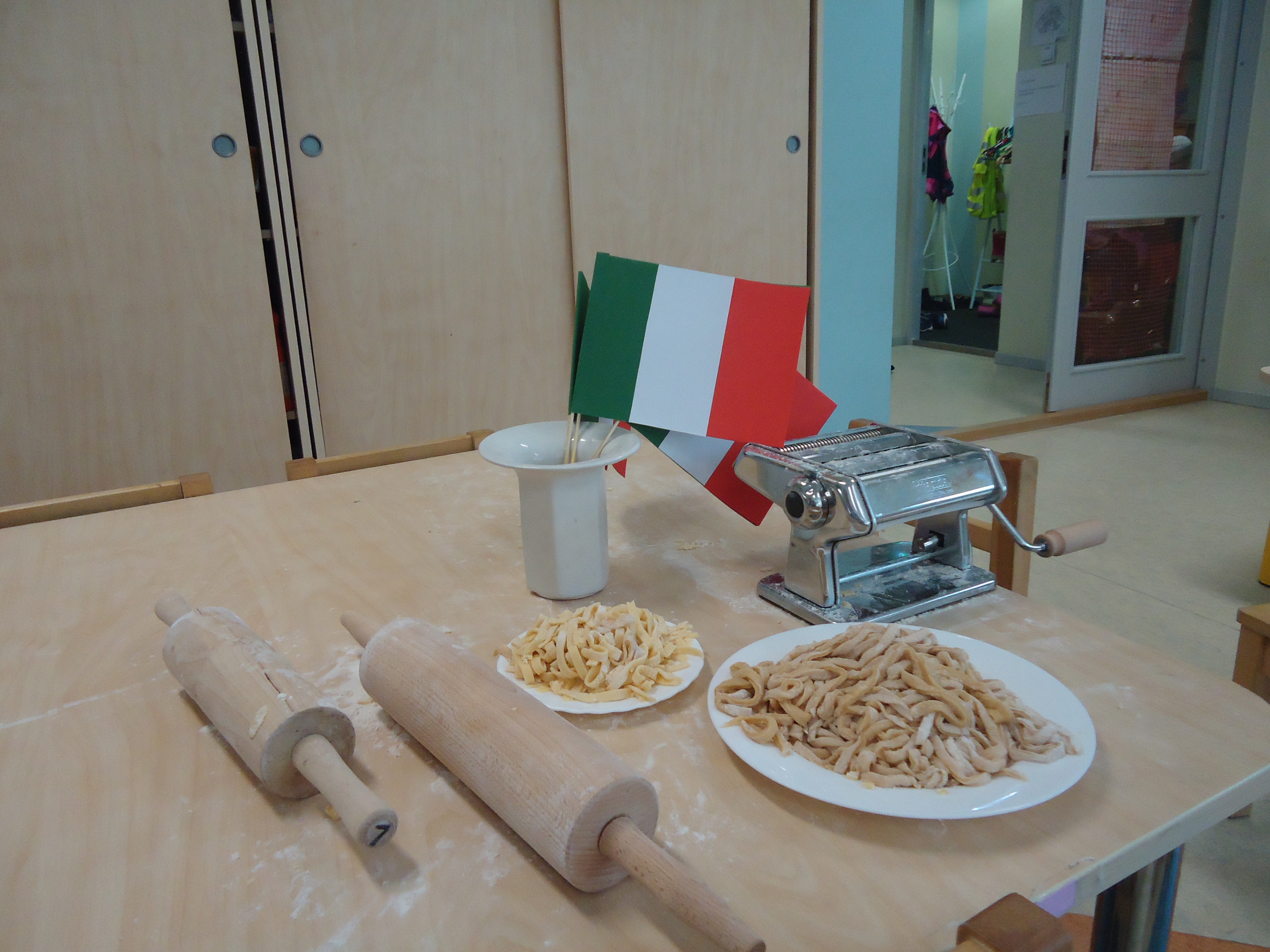 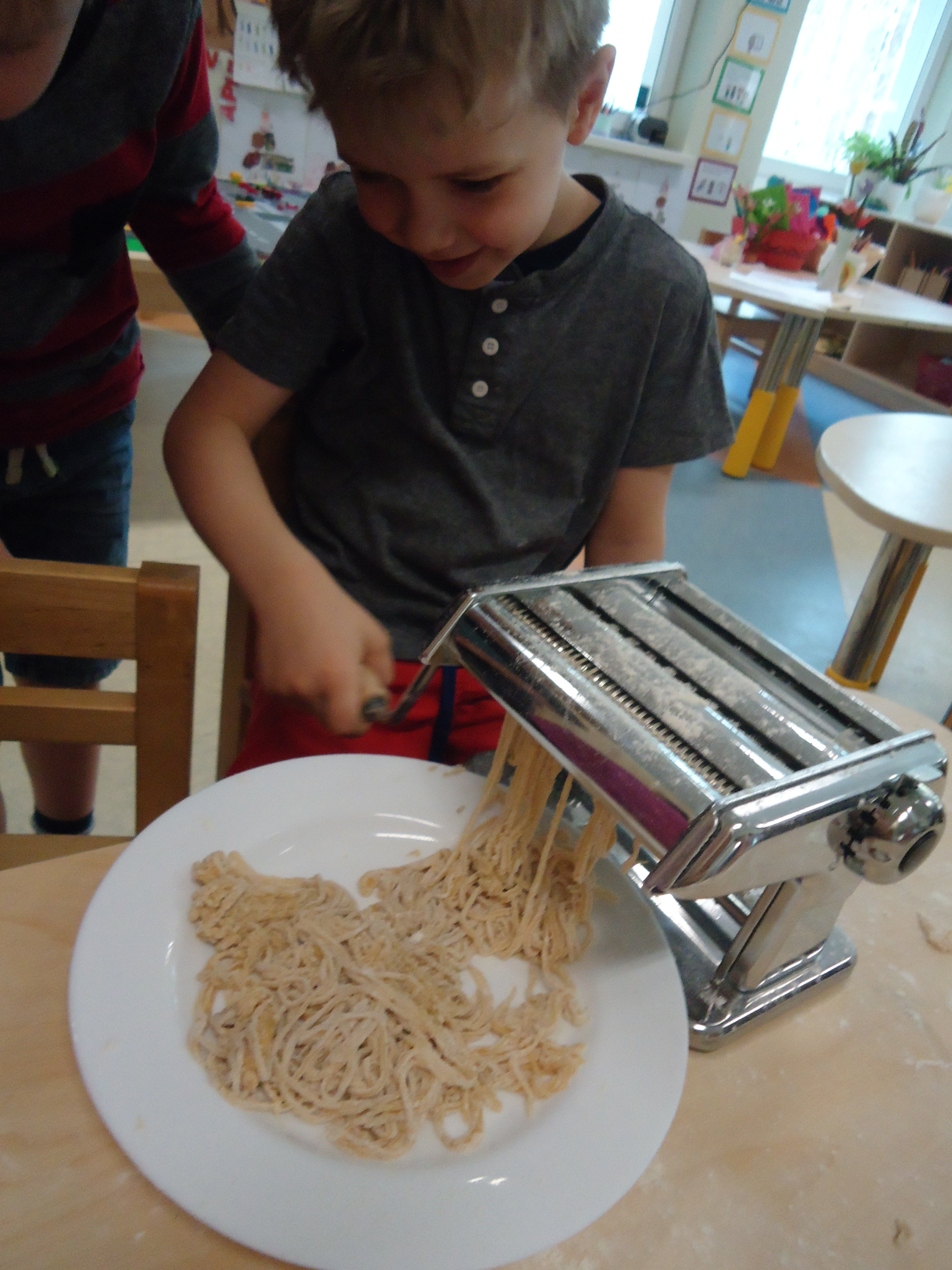 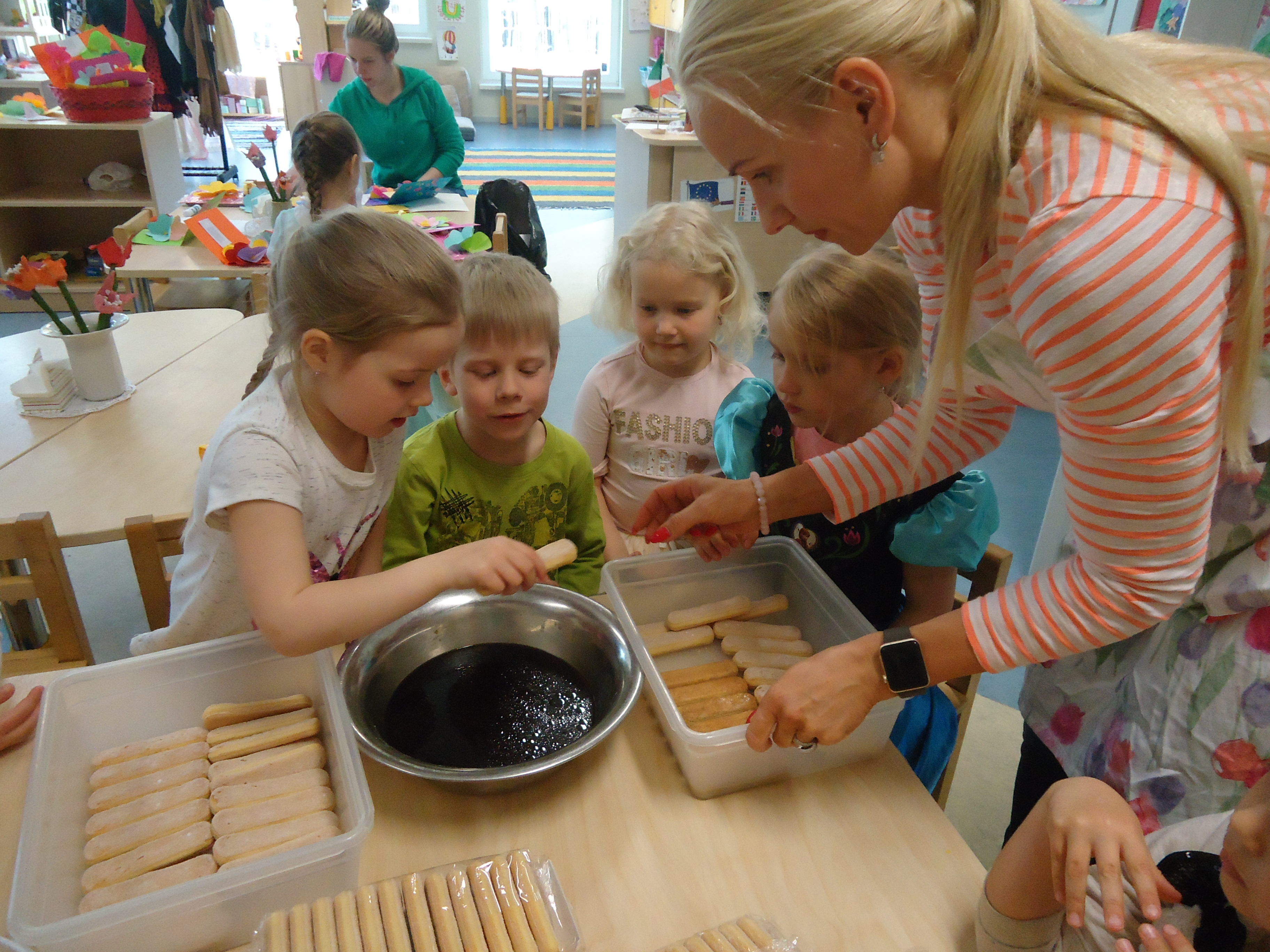 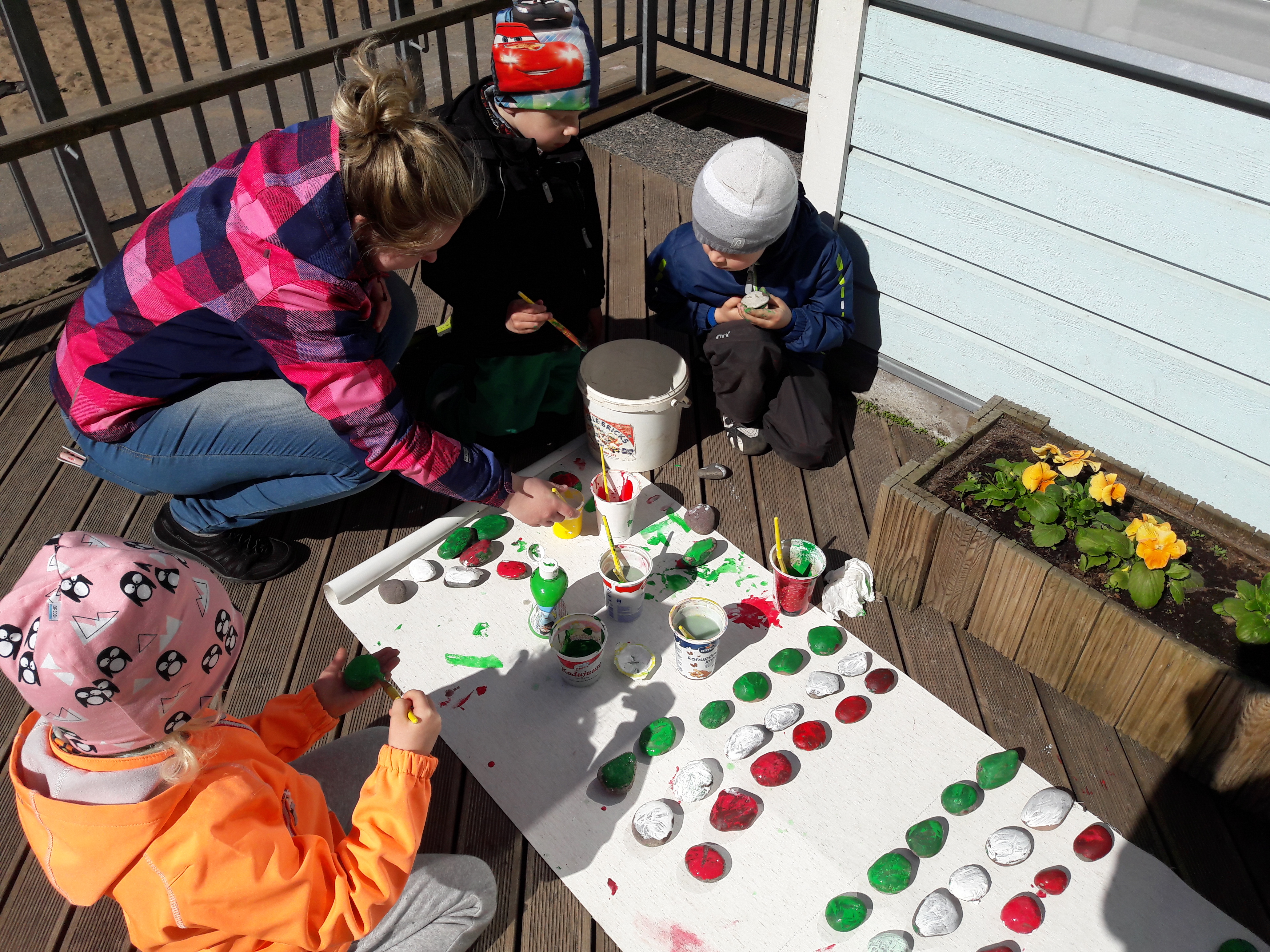 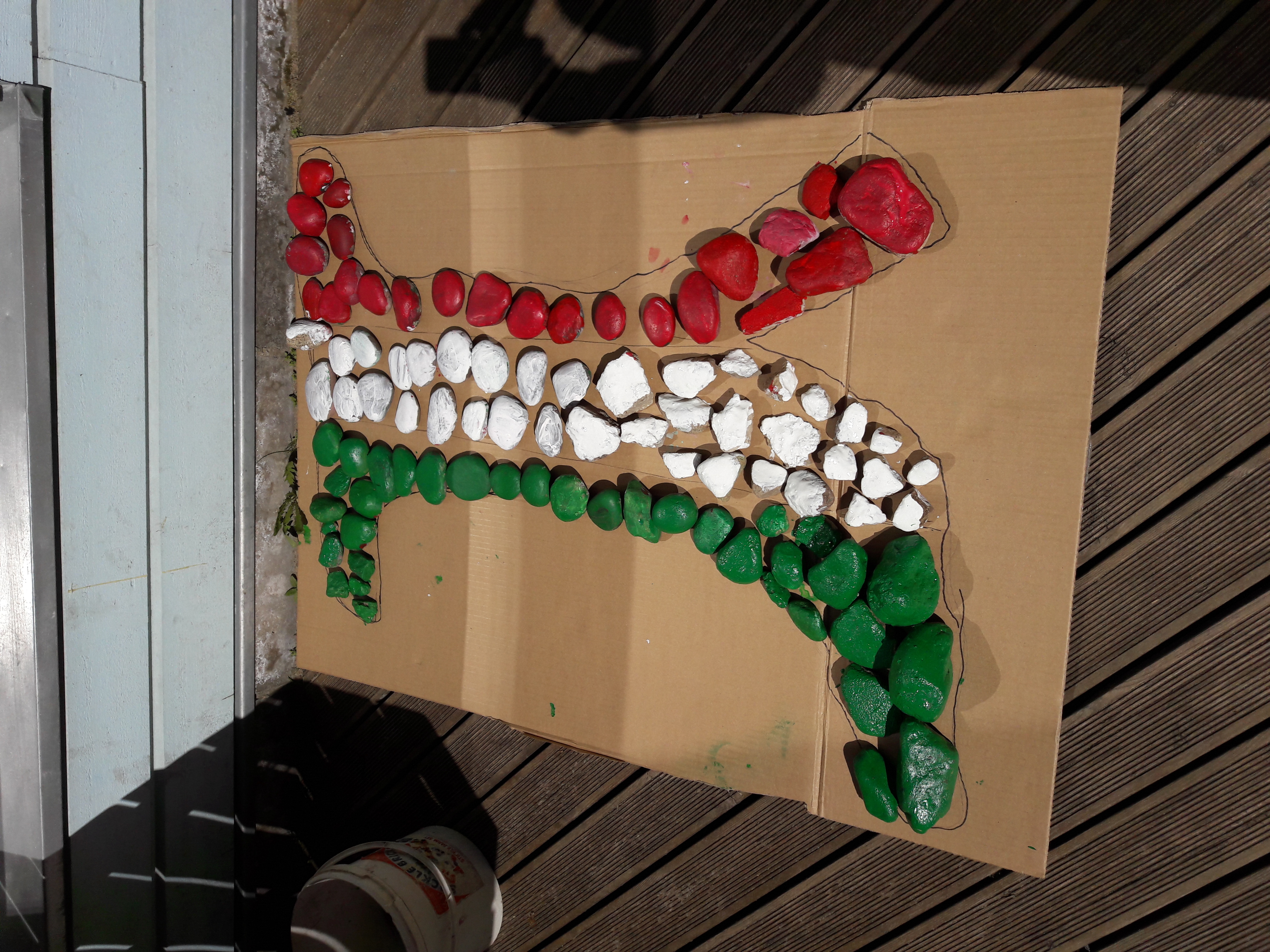 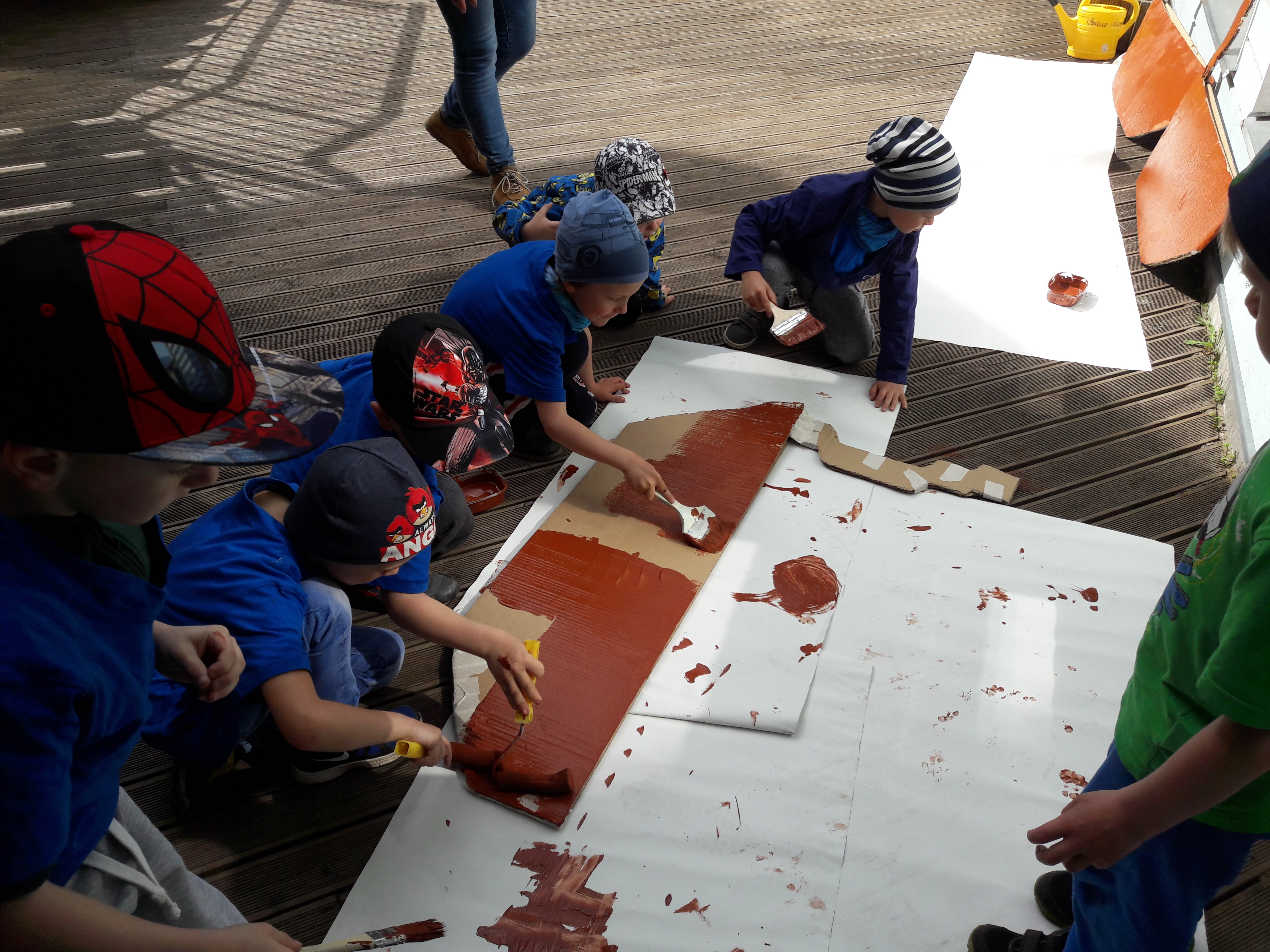 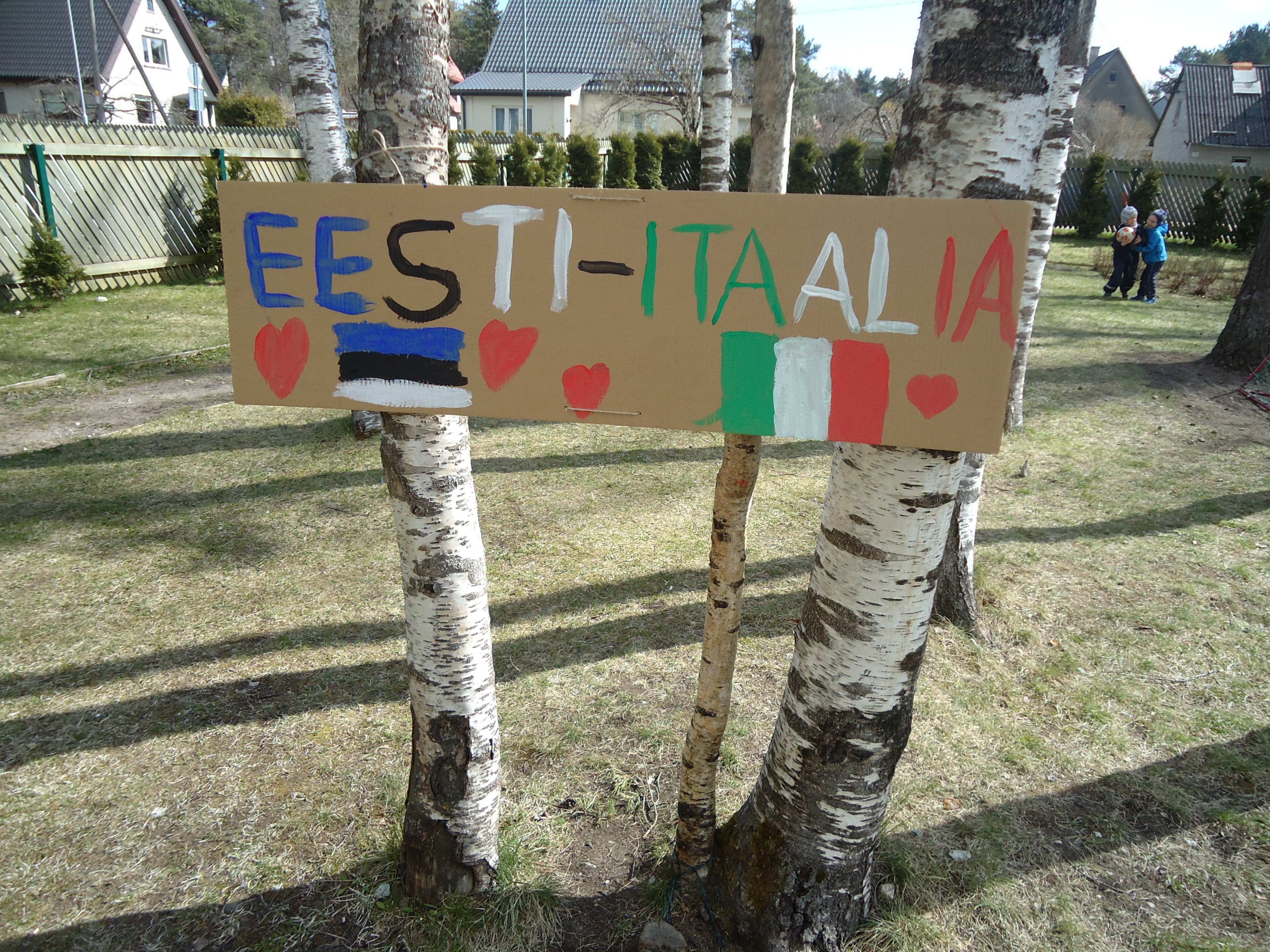 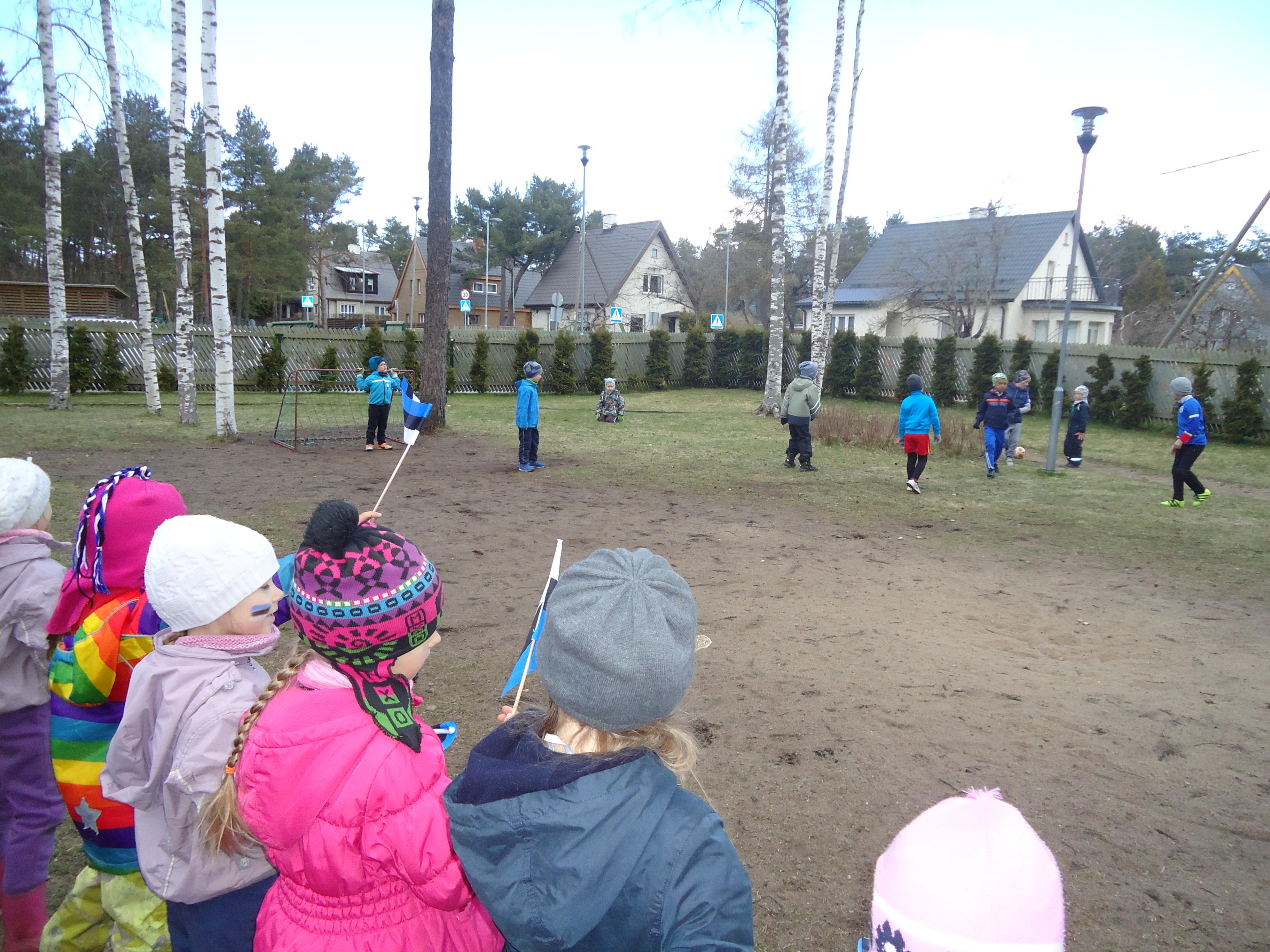 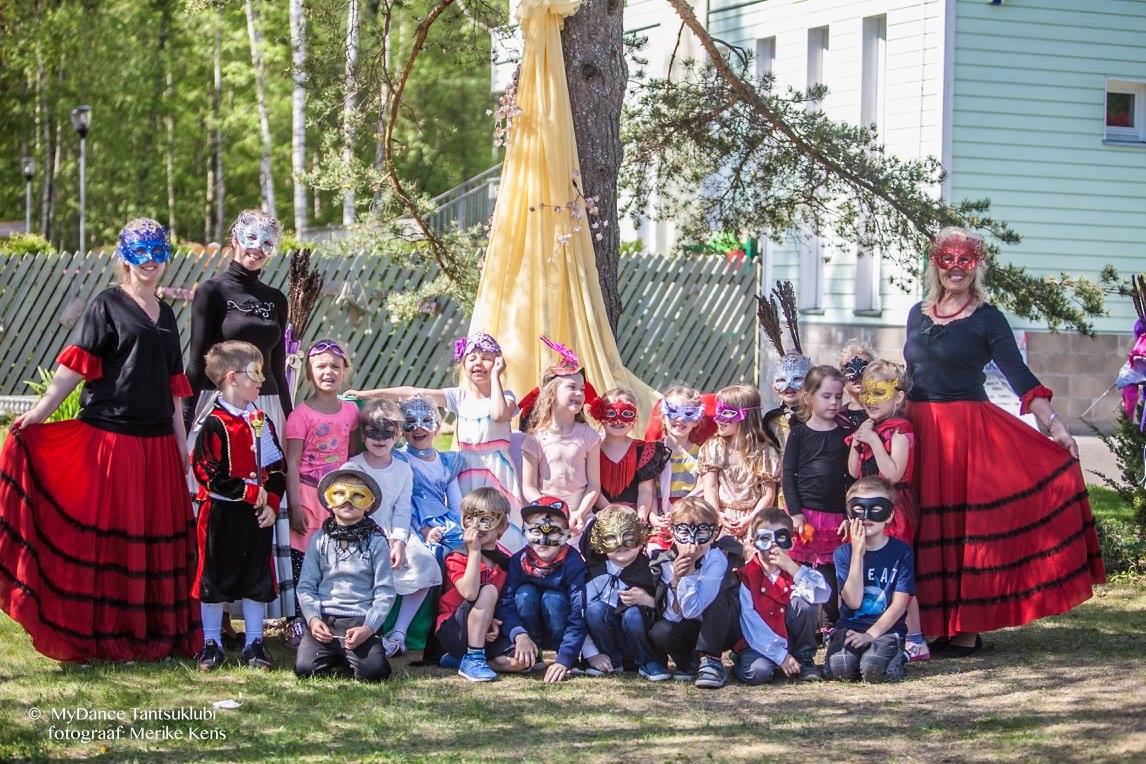 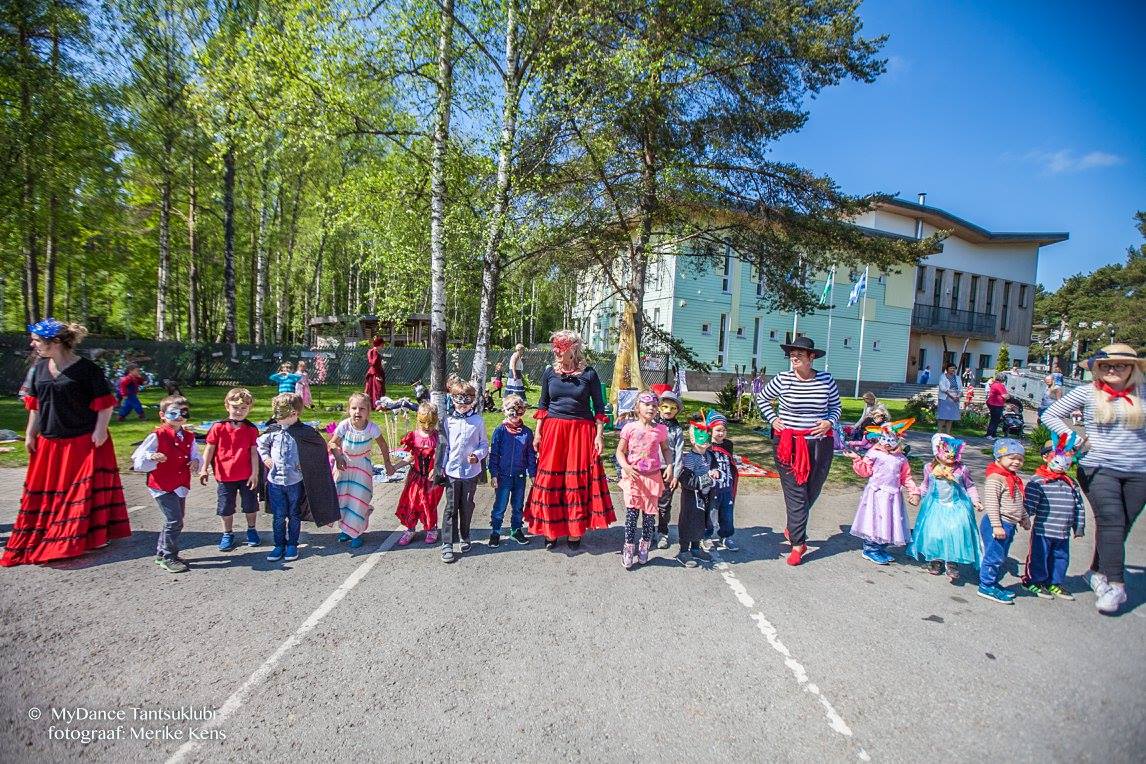 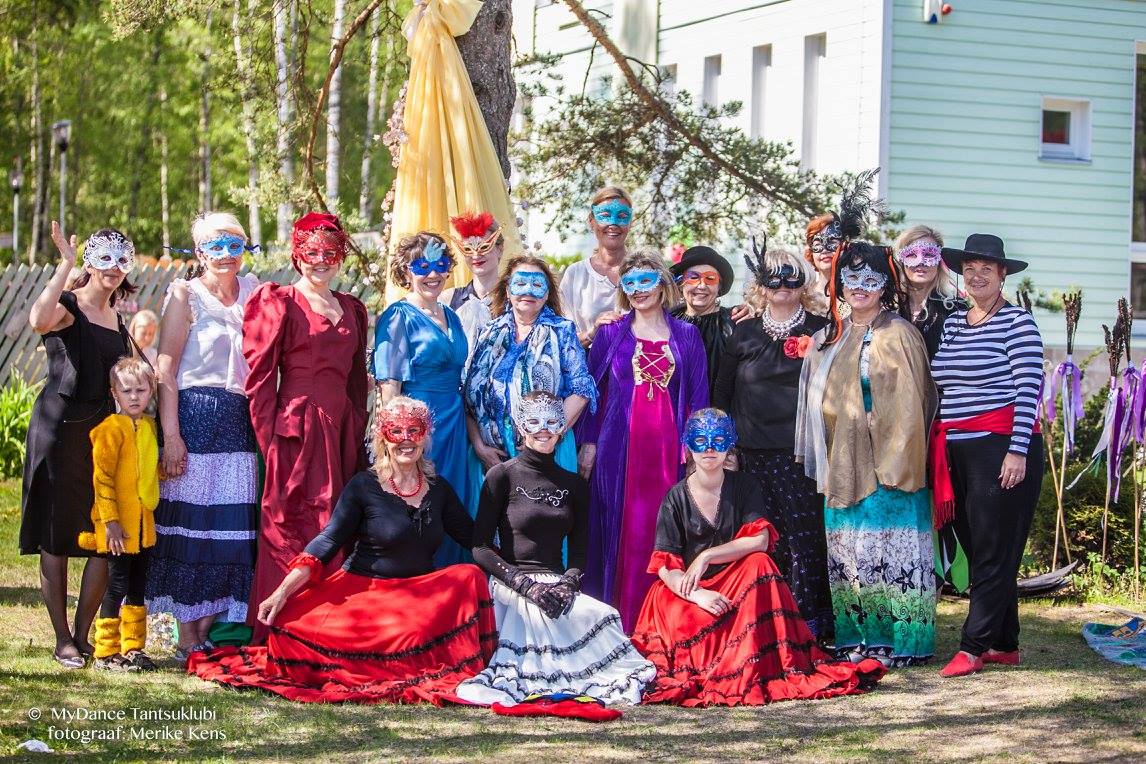 Rändame suures maailmas
Videodokumenteerimine – võimalus teha oma tegevus paremini nähtavaks ja arusaadavaks
NÄIDE – videopopurrii meie suures maailmas rändamisest:
https://drive.google.com/file/d/1UJr4Ht_RTmYMxufiBfX1sI_SmQ9Gh0JA/view?usp=sharing
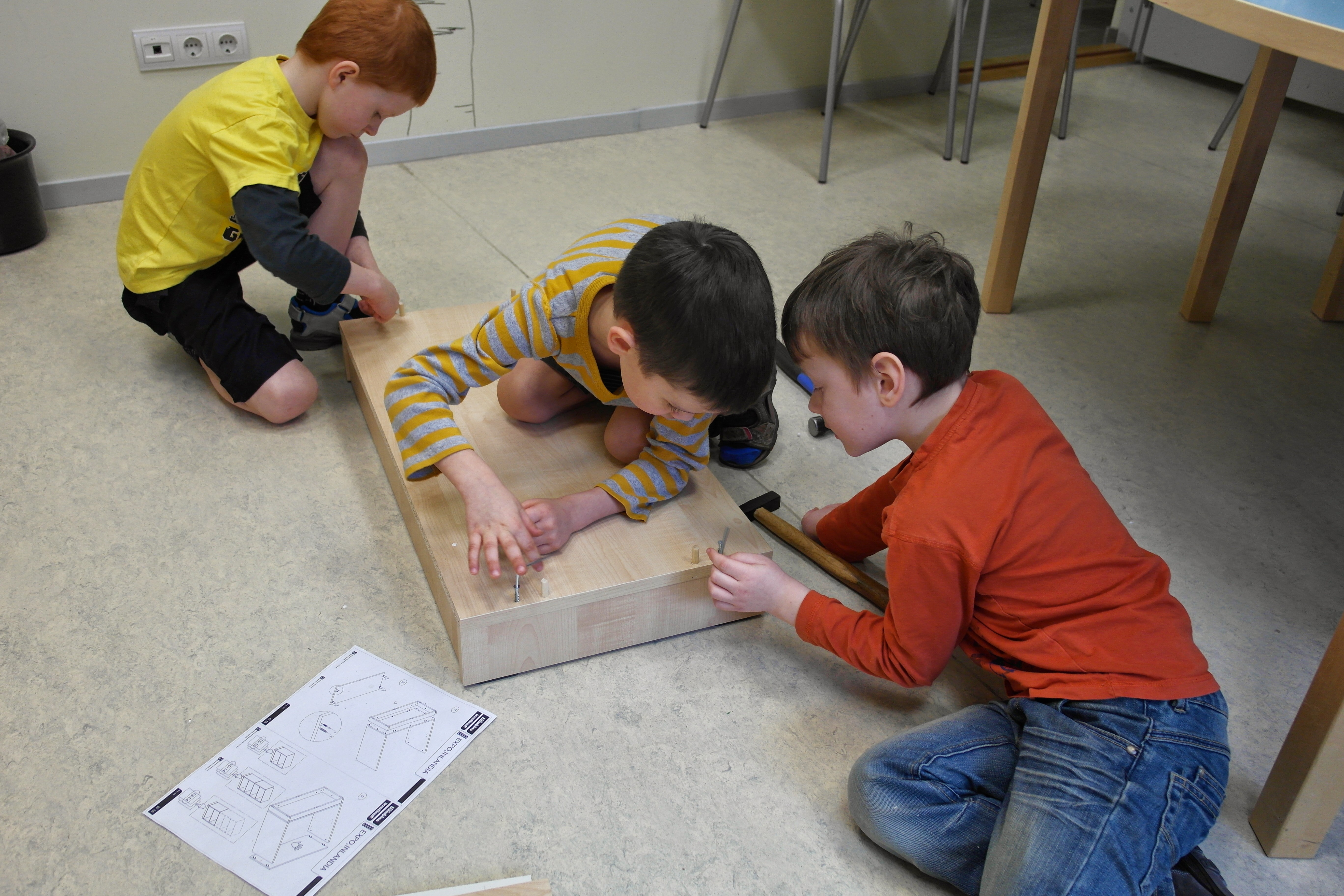 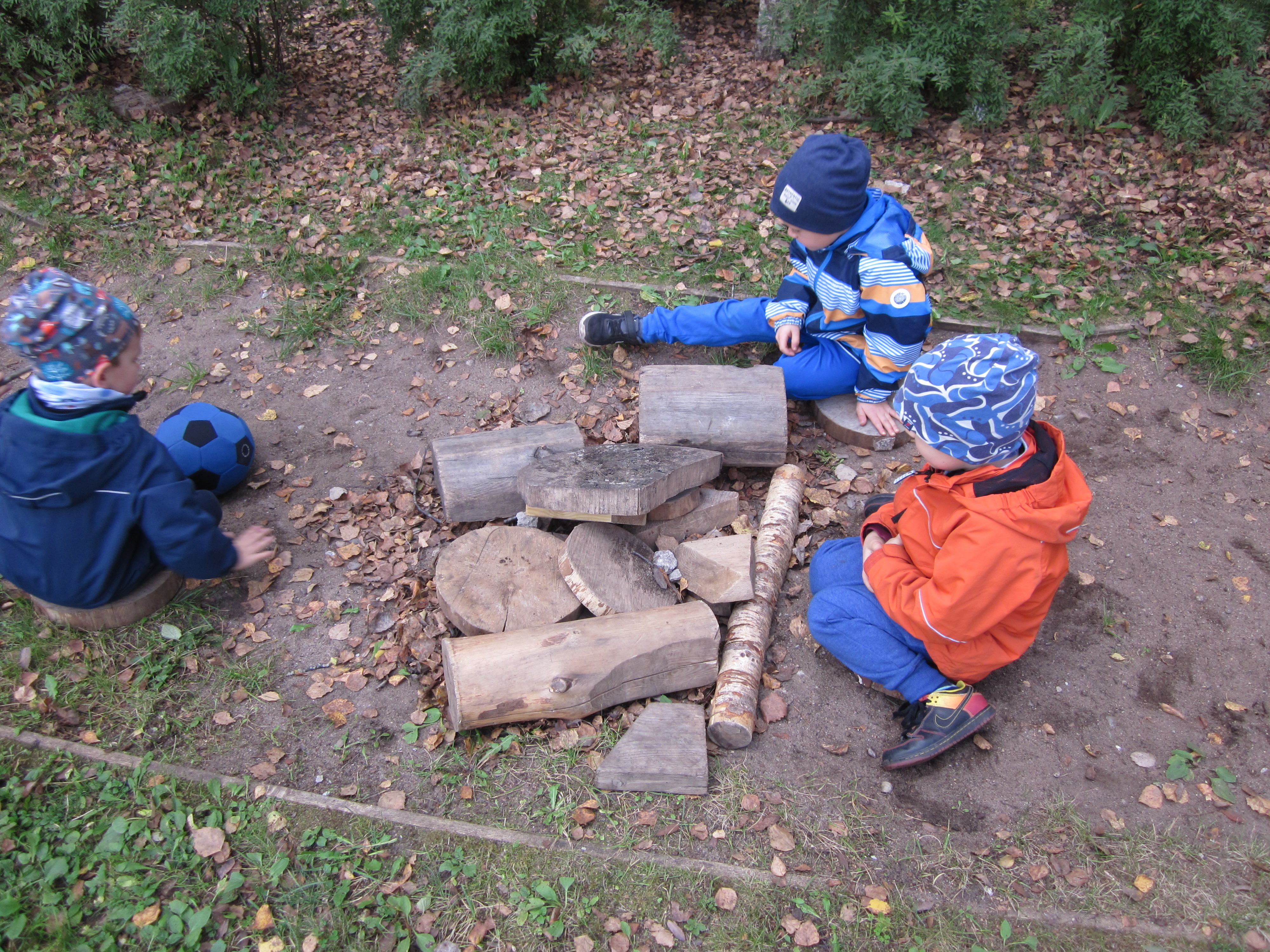 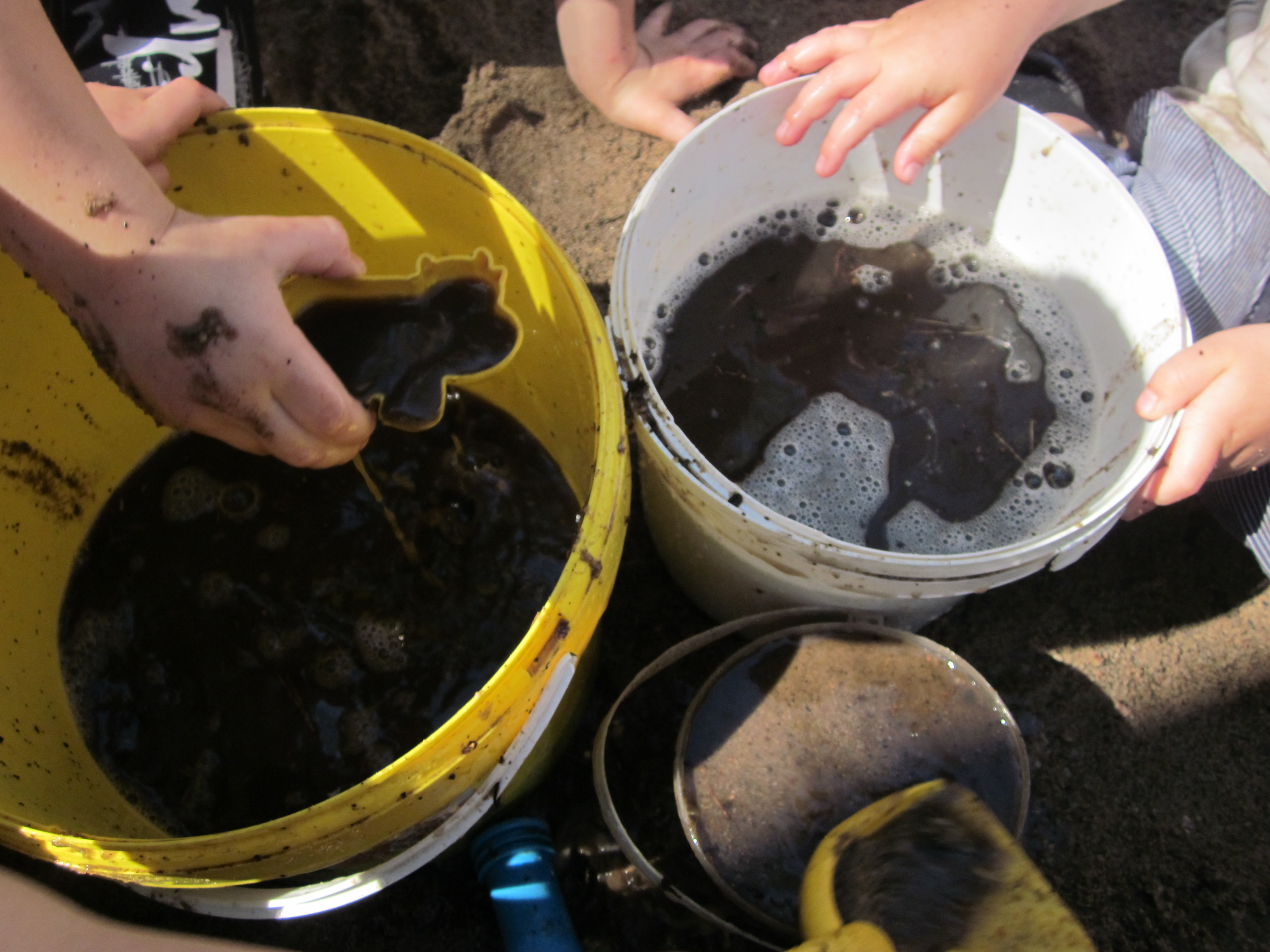 Aitäh!
www.rannaku.ee
Rännaku pst. 28, Tallinn